JUST DO IT #2 2/25
Using your Ipad and textbook, complete a Venn Diagram comparing Hinduism and Buddhism.  Include at least 5 items in each section.                        		
Hinduism			Both				Buddhism
JUST DO IT #5 10/1
Match each item with either Confucianism or Taoism:
Worship ancestors in after life
Live in harmony with nature
Respect for elders
Lao Zi
Code of politeness
Inner peace
Education
Civil Service System
Exercises humility 
Simple life
Respect for ancestors
WHI.4EChinese empire
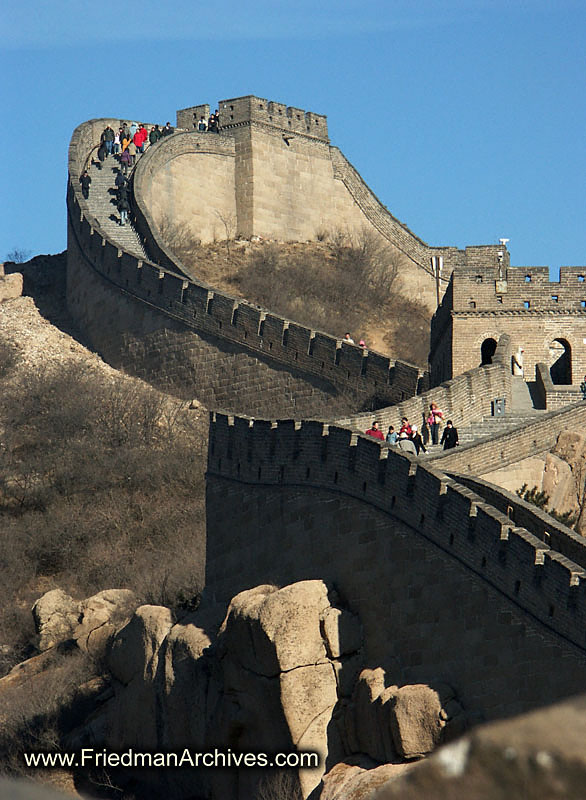 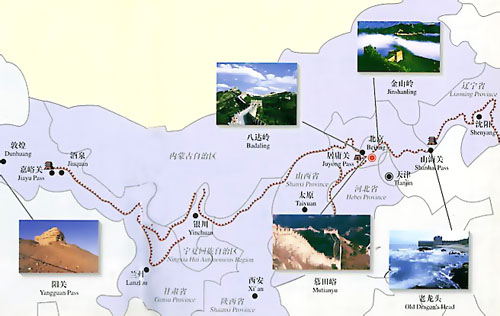 China’s geography
China was geographically isolated from most of the rest of the world
Centered on Huang He(Yellow River)
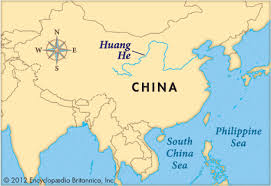 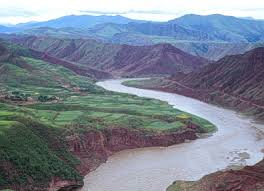 China’s Geography
China was occasionally invaded
Migratory invaders(Mongols) raided Chinese settlements from the north
China’s Geography
Chinese emperor Qin Shi Huangdi constructed a large wall as a line of defense against invasions
one of the largest construction projects in human history
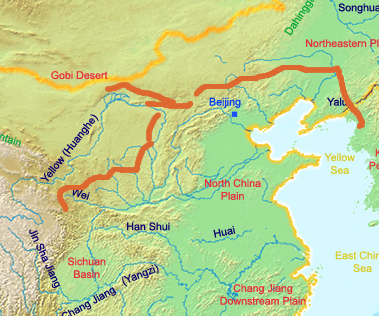 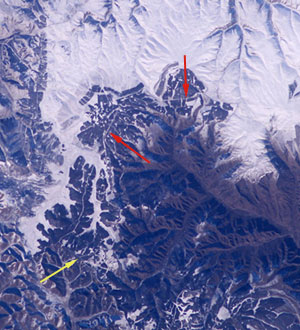 China’s Government
the Chinese developed a ruling structure with a succession(series) of ruling families, called dynasties
Chinese people obeyed their emperors because they were considered divine (God-like)
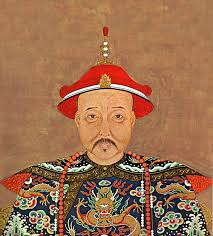 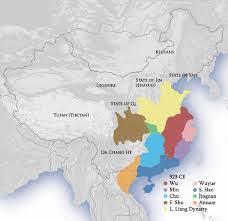 China’s Government
The rulers served under the Mandate of Heaven
emperors had God’s authority to rule as long as they were just (fair and good)
If the rulers became unjust (unfair and evil), the emperor would lose God’s approval and the people overthrew him
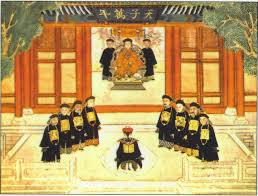 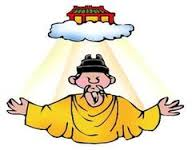 The Dynastic Cycle
New Ruler Gains the Mandate of Heaven 
Dynasty founded by powerful leader
Period of Great Power and Prosperity
Golden Age
Period of Rebellion
Ruler loses the Mandate of Heaven
Period of Decline and Corruption
Silk road & trade
Silk Road facilitated trade & contact between China & other cultures as far away as Rome
Trade Products:
Paper
Porcelain
Silk
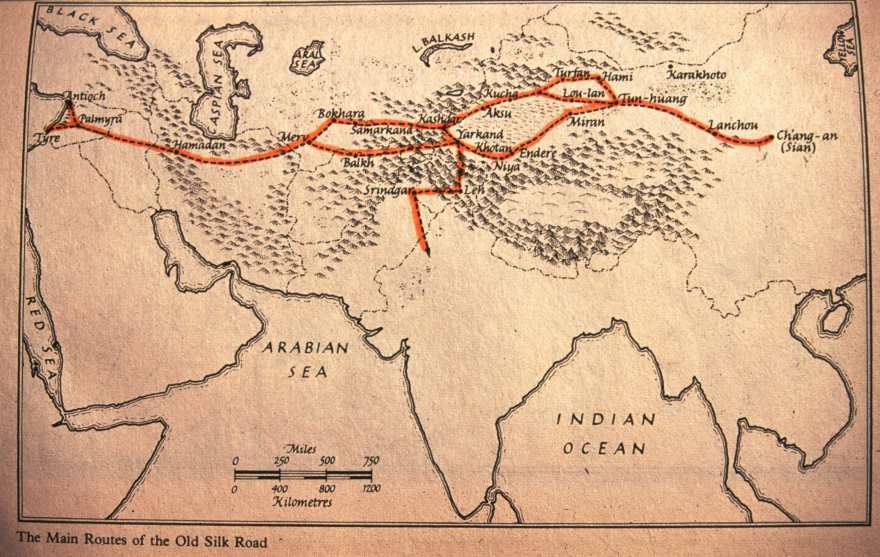 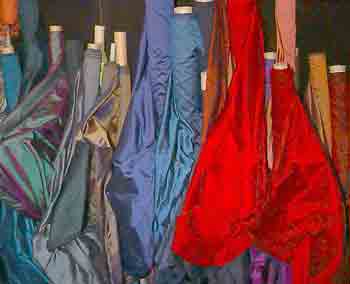 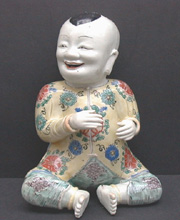 JUST DO IT #3 2/26
Answer the following questions in your book regarding the map:
Page 298 #1-2
WHI.4fChinese culture & Religion
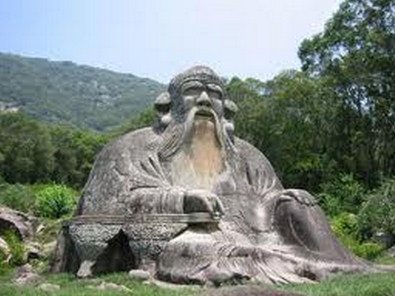 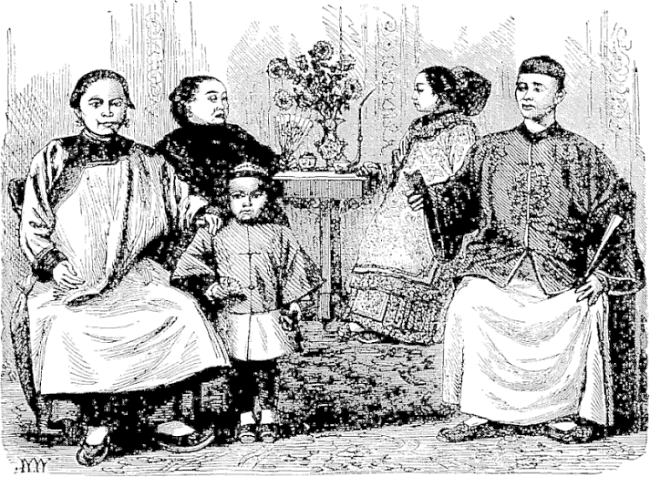 Confucianism
Confucianism is all about R.E.S.P.E.C.T.
Respect for elders
Emphasis on education
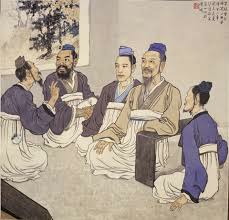 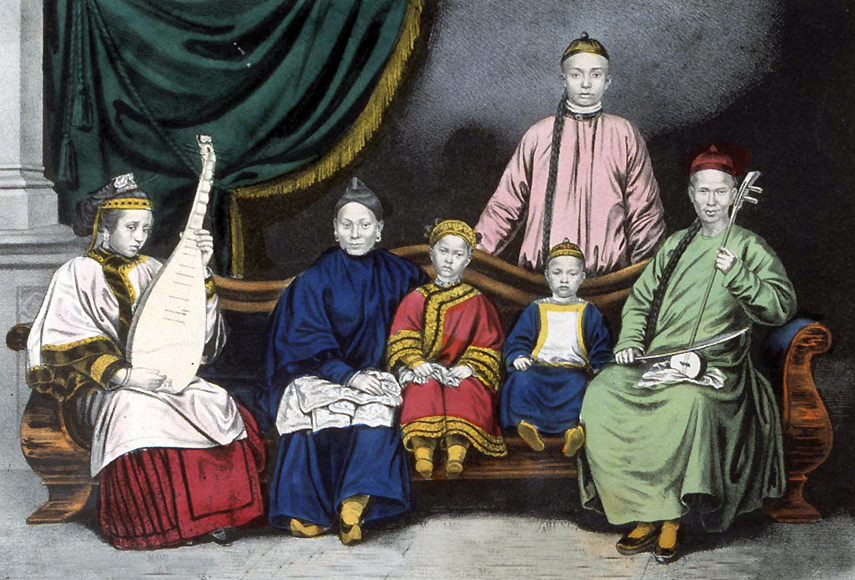 Confucianism
Social order formed in China
5 relationships:  ruler and subject, father and son, husband and wife, older and younger brothers, and friend and friend  
Popular belief humans are good, not bad
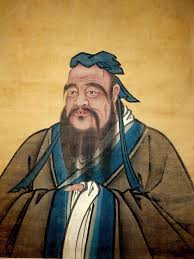 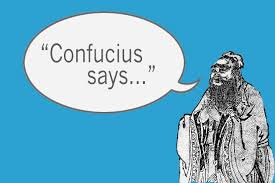 Confucianism
Even created a Code of Politeness 
still in use within Chinese society today
Civil Service System
Created merit-based government jobs  
Taught to worship ancestors in the afterlife
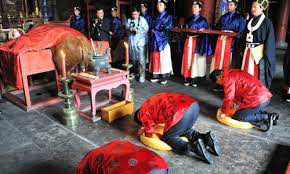 Taoism (Daoism)
Lao Zi was interested in finding a way to live in harmony with nature and find inner peace
Taoism leads “the Way” to living good L.I.V.E.S.
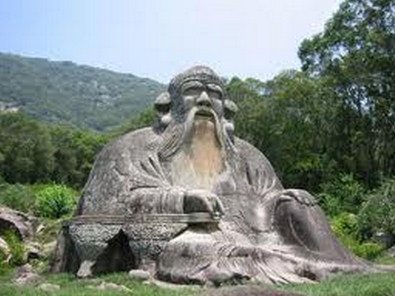 Taoism (Daoism)
Live in harmony with nature
Inner peace
Values & culture formed in China
Exercises humility in all things
Simple life is key
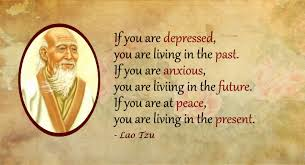 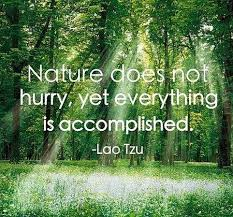 Yin and Yang
Found in both Confucianism and Taoism
two opposite powers which balance out the universe
Yin and Yang
If you can balance these forces in your own life, you can reach harmony
Yin is the darker element
Yang  is the brighter element; 
These are complementary opposites
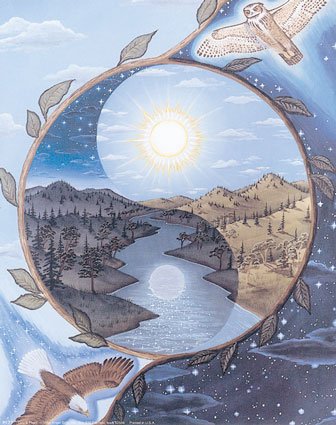 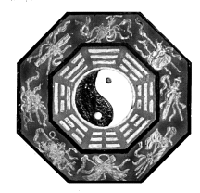 BUDDHISM
Chinese forms of Buddhism spread throughout Asia
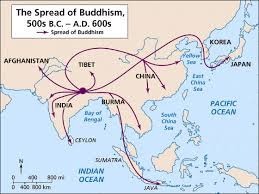 In class assignment
Create a mind map of the following religions showing their characteristics that we have discussed in SOLs 3 & 4:
Judaism
Zoroastrianism
Hinduism
Buddhism 
Confucianism 
Taoism